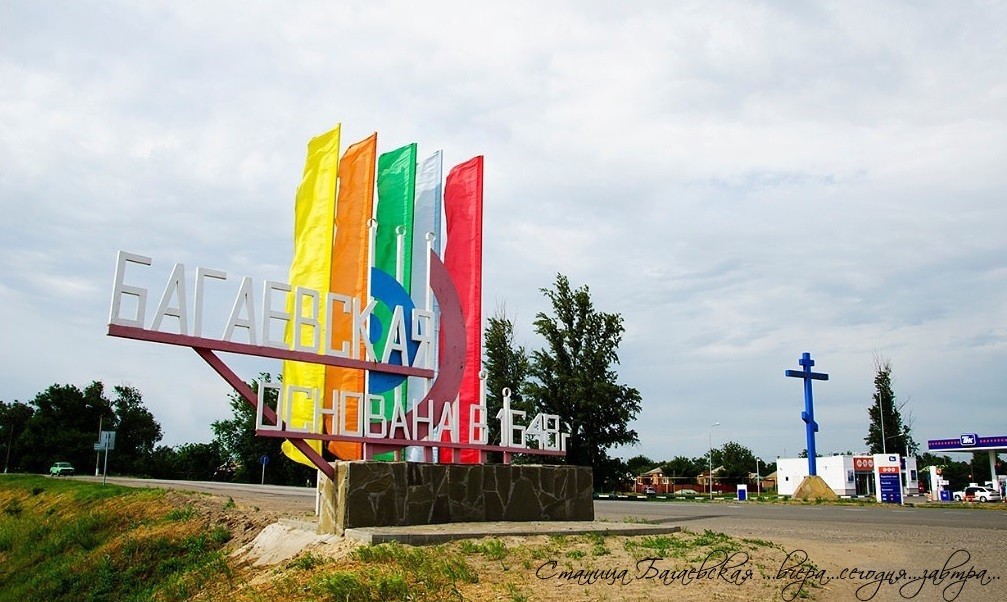 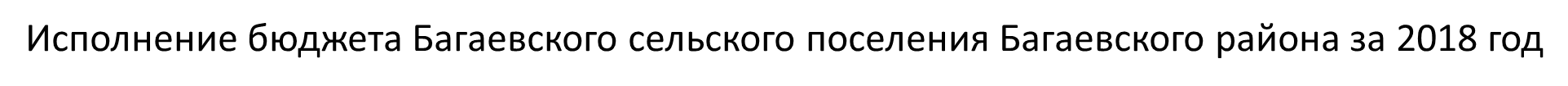 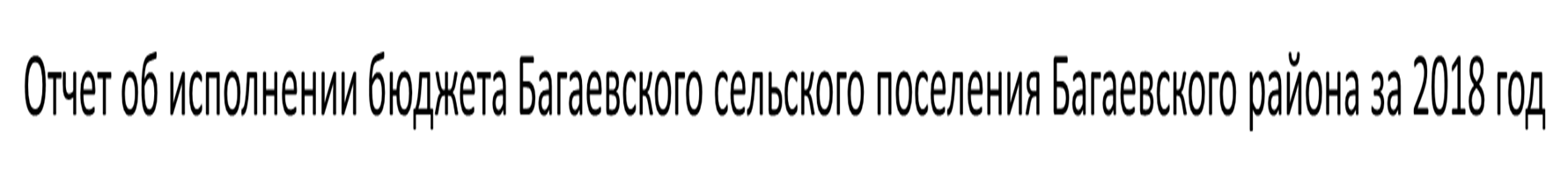 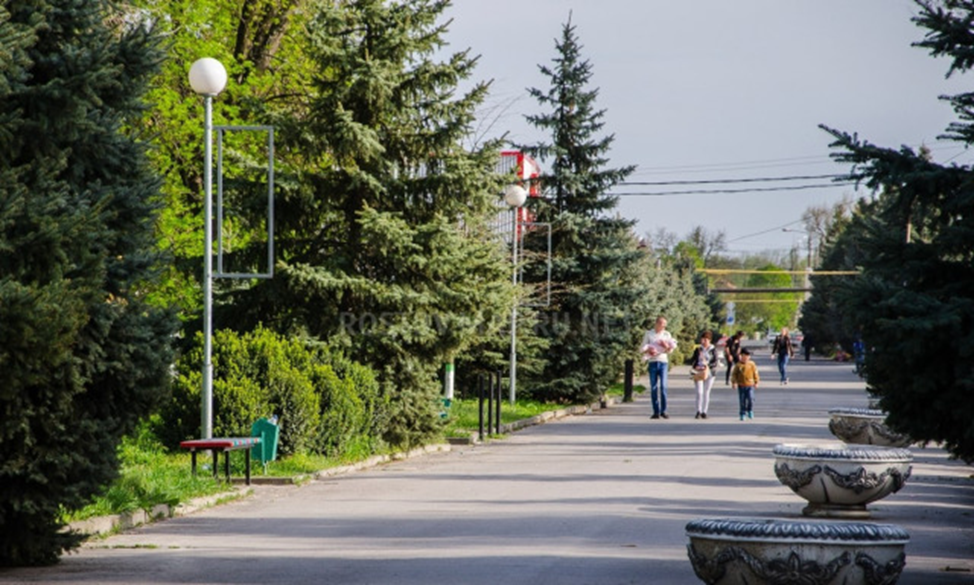 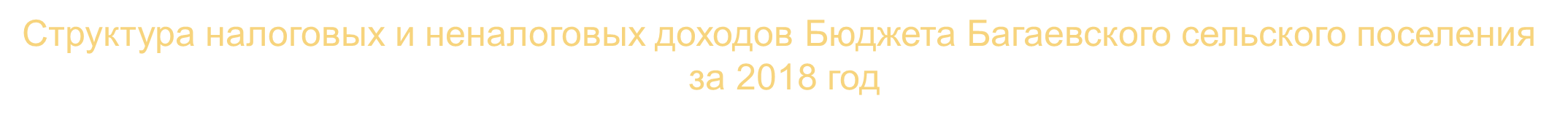 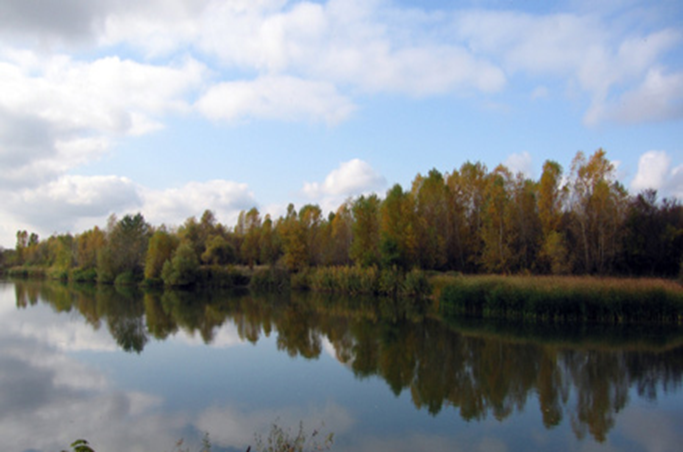 Объем налоговых и неналоговых доходов бюджета Багаевского сельского поселения в 2018 году составил 40597,8 тыс.руб.
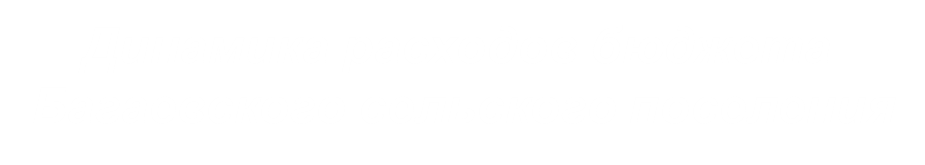 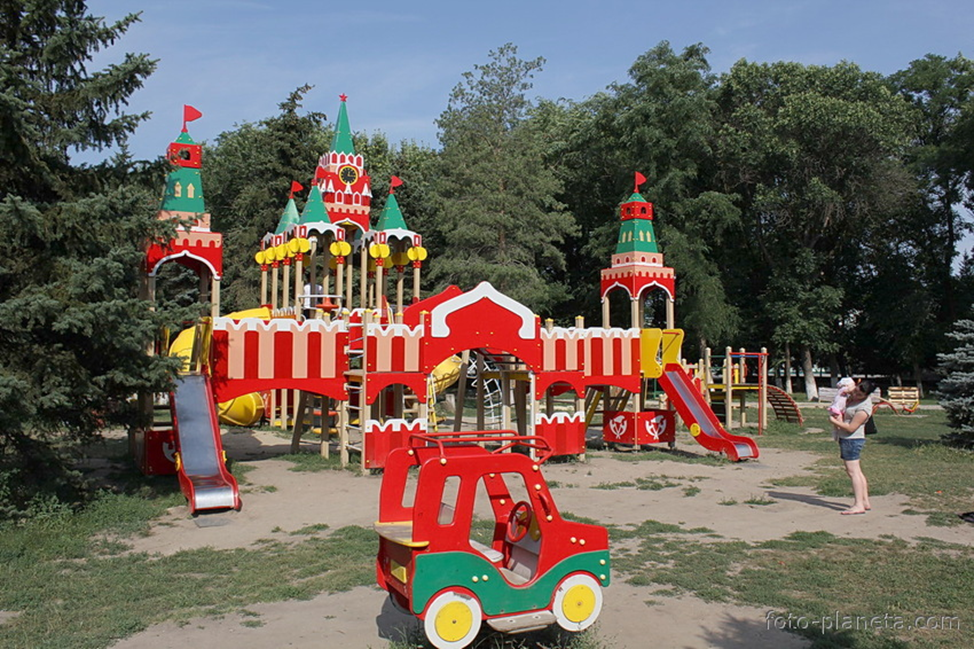 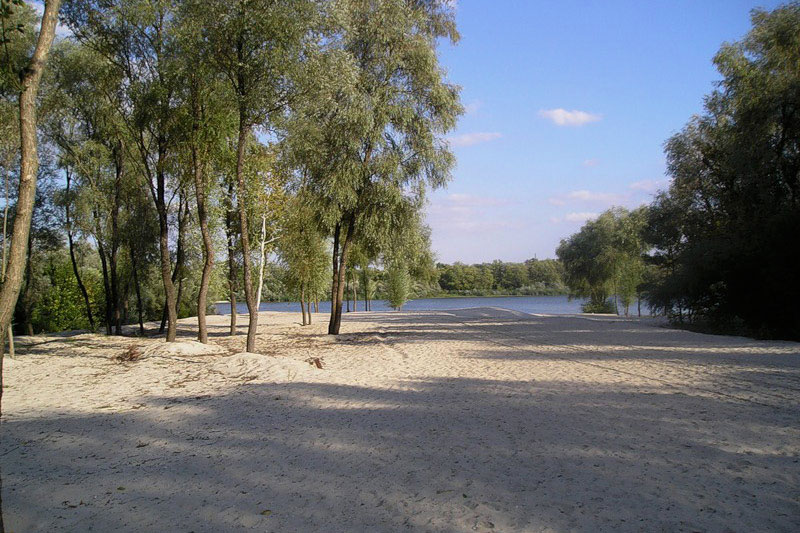 ИСПОЛНЕНИЕ ПО МУИЦИПАЛЬНЫМ ПРОГРАММАМ ЗА 2018 ГОД
Развитие культуры в Багаевском сельском поселении 4704,7 тыс. руб.
Доступная среда 0,5 тыс. руб.
Обеспечение качественными жилищно-коммунальными услугами населения и благоустройство территории Багаевского сельского поселения 12935,0 тыс. руб.
Развитие транспортной системы в Багаевском сельском поселении 7839,7 тыс. руб.
Защита населения и территории от чрезвычайных ситуаций, обеспечение пожарной безопасности в Багаевском сельском поселении  216,6 тыс. руб.
Развитие муниципального управления 12880,2 тыс. руб.
Управление муниципальным имуществом, работы по разграничению государственной  собственности на землю в Багаевском сельском поселении 370,4 ты. Руб.
Обеспечение общественного порядка и противодействие преступности в Багаевском сельском поселении 51,4 тыс. руб.
Развитие физической культуры и спорта в Багаевском сельском поселении 388,7 тыс. руб.
Формирование современной городской среды на территории Багаевского сельского поселения  99.7 тыс. руб.
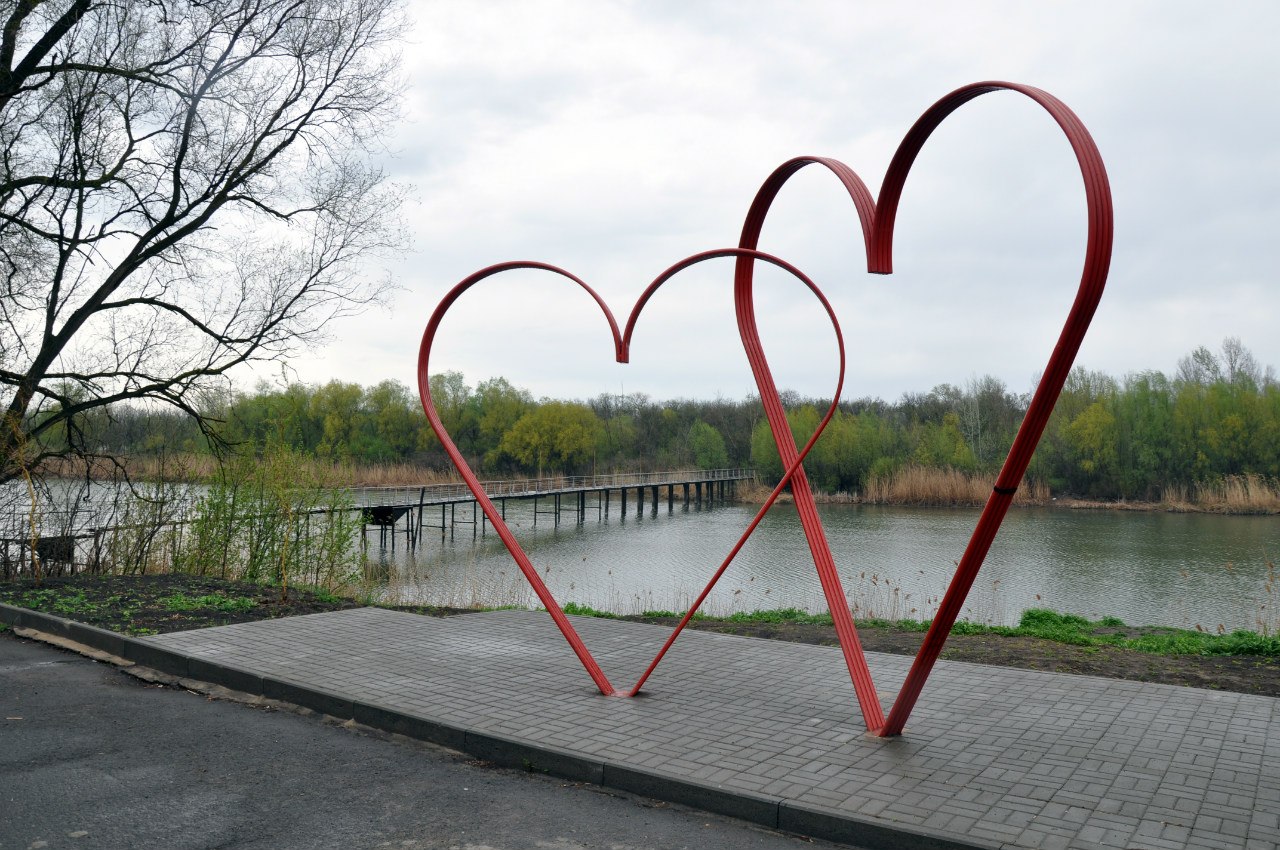 ОБЪЕМ БЕЗВОЗМЕЗДНЫХ ПОСТУПЛЕНИЙ В БЮДЖЕТ БАГАЕВСКОГО СЕЛЬСКОГО ПОСЕЛЕНИЯ  ЗА 2018 ГОД